0
1
2
3
Действие жидкости и газа на погруженное в них тело.
Fвыт
Fтяж
МБОУ Барвихинская СОШ 
Учитель: Максимова Станислава Николаевна
(составлено с использованием материалов  сайта «Классная физика»)
Тема: «Действие жидкости и газа на погруженное в них тело.»
Проведем опыт, показывающий, что происходит с телом при погружении в жидкость
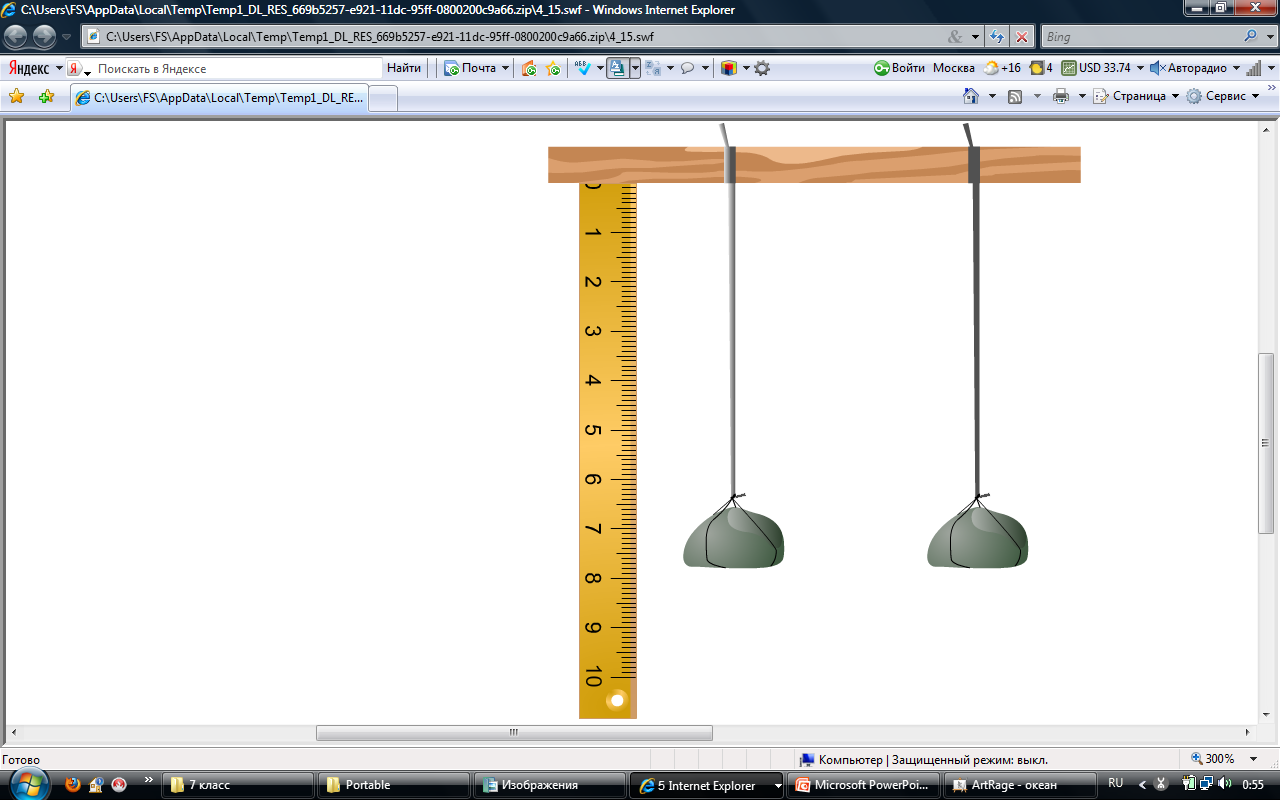 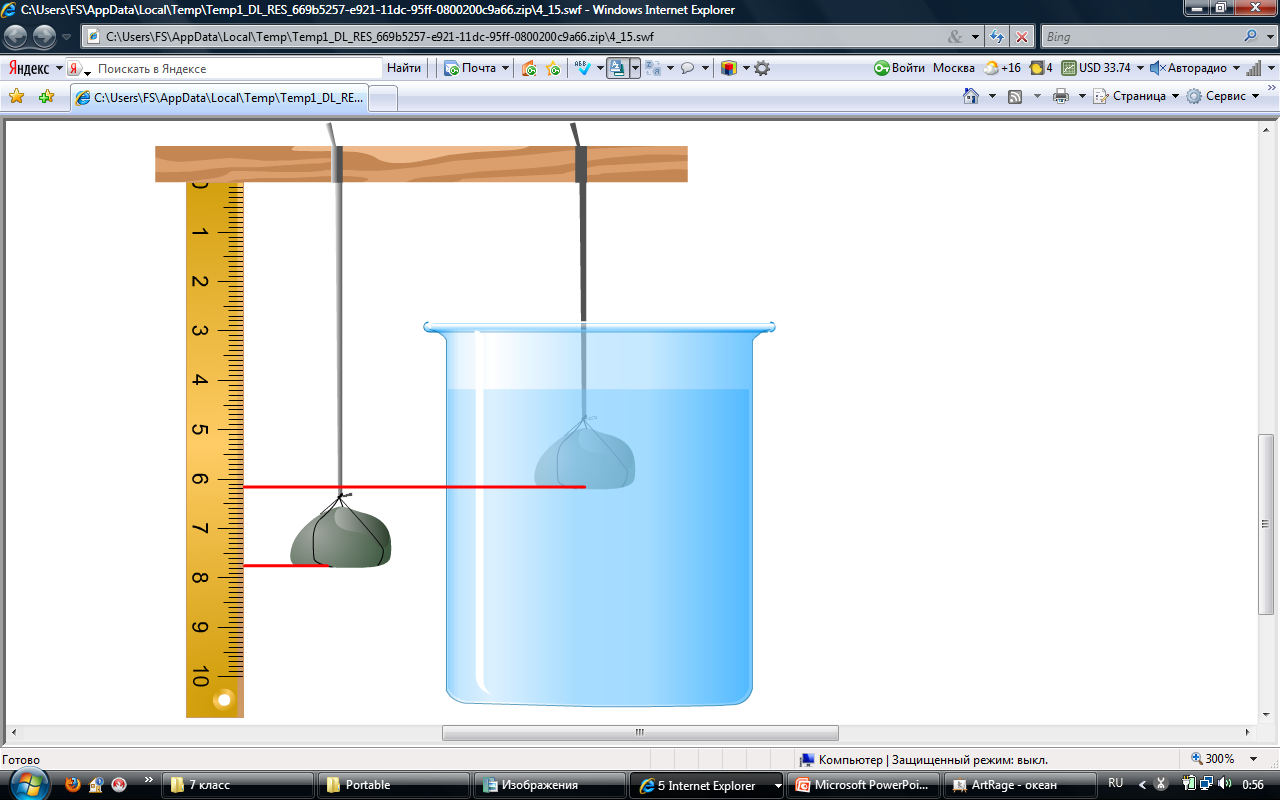 Силу, выталкивающую тело из жидкости или газа, называют выталкивающей или архимедовой силой.
Тема: «Действие жидкости и газа на погруженное в них тело.»
Рассчитаем выталкивающую силу, действующую на помещенное в жидкость тело цилиндрической формы с площадью основания S и высотой h. Объем V этого тела равен Sh .
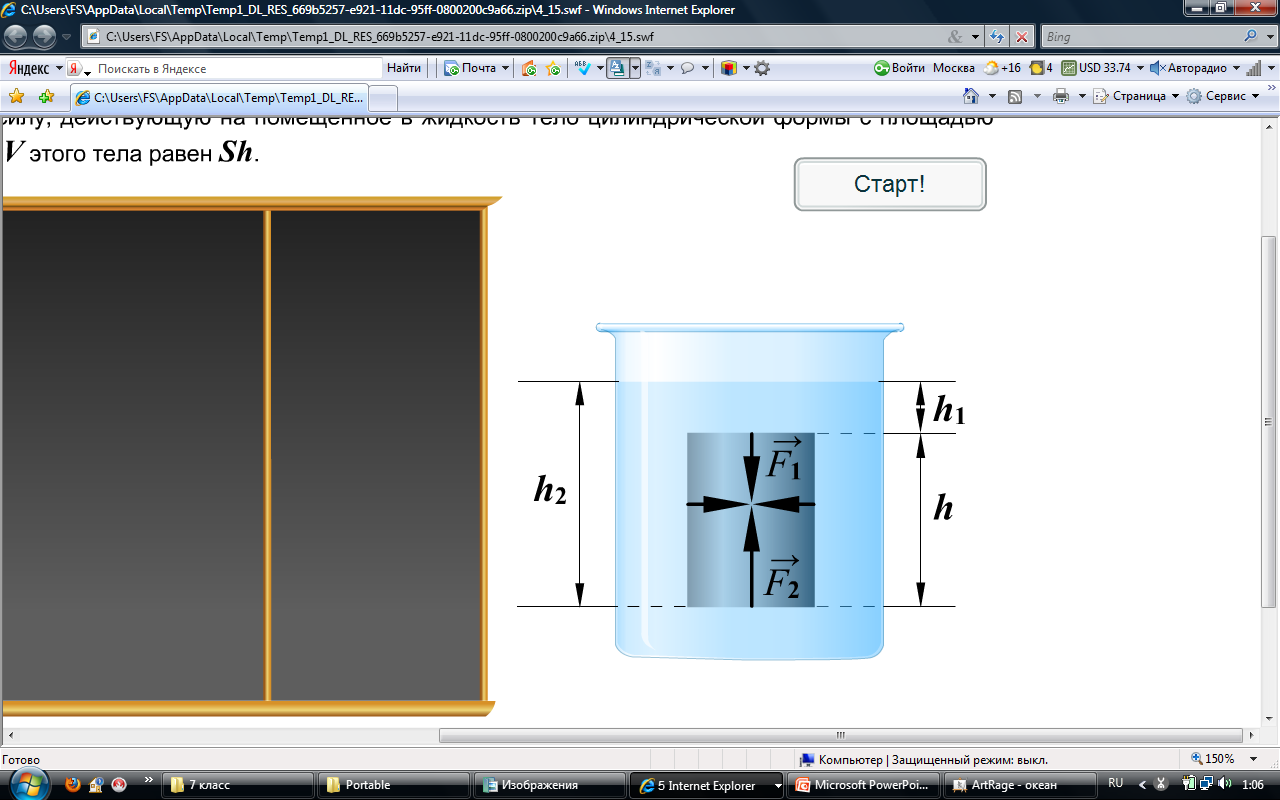 Тема: «Действие жидкости и газа на погруженное в них тело.»
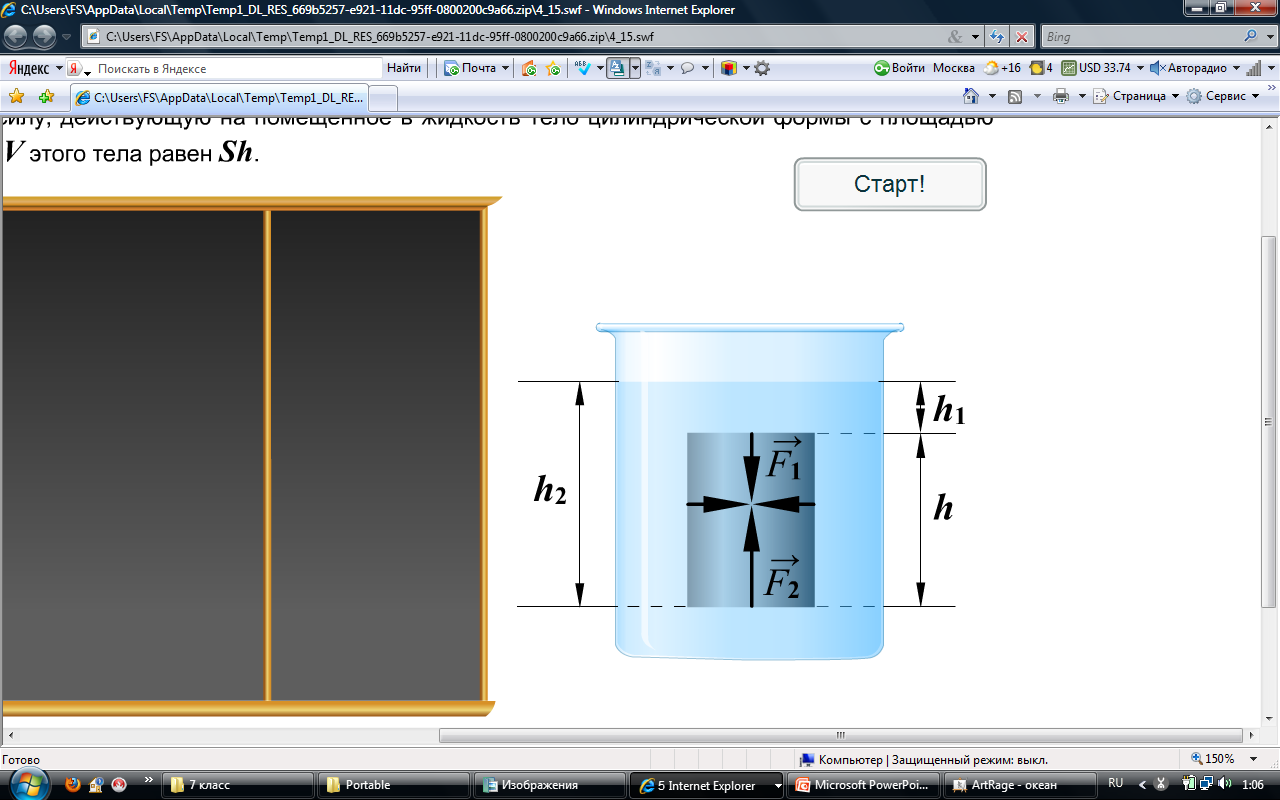 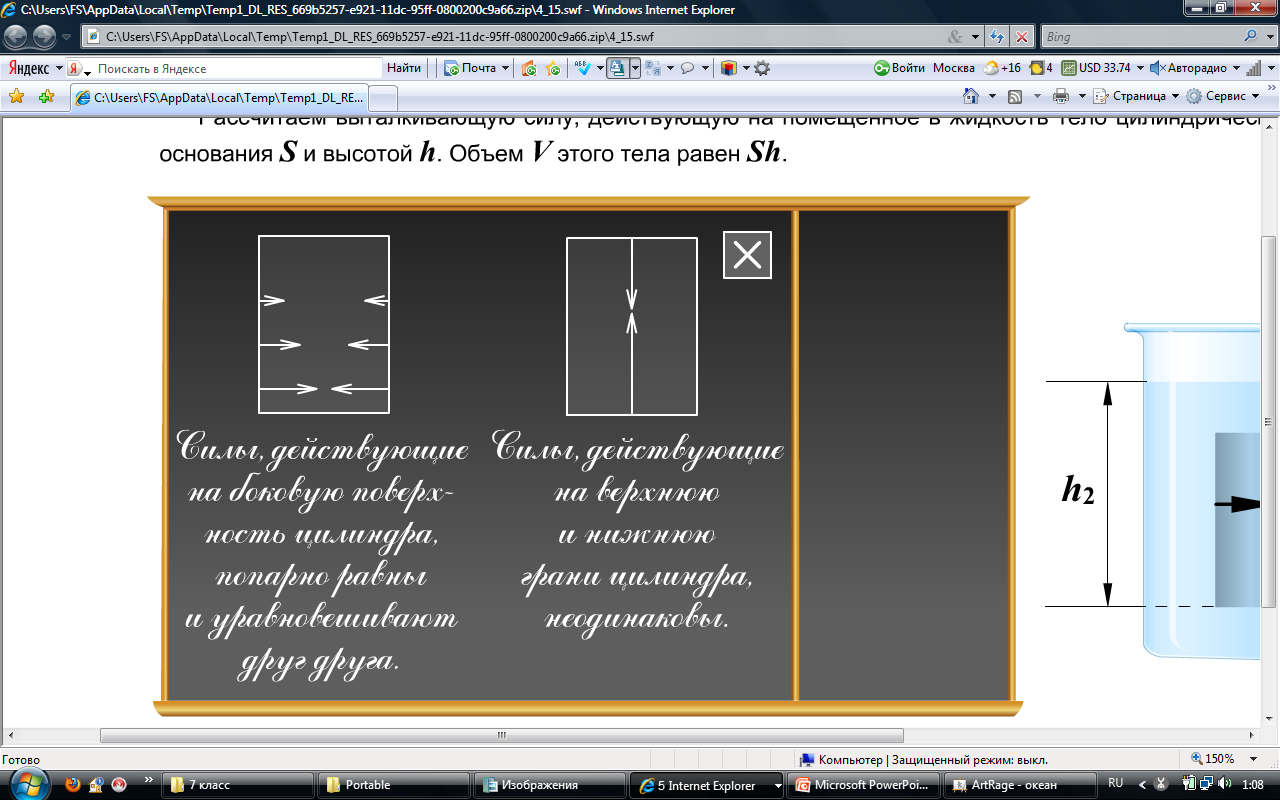 Тема: «Действие жидкости и газа на погруженное в них тело.»
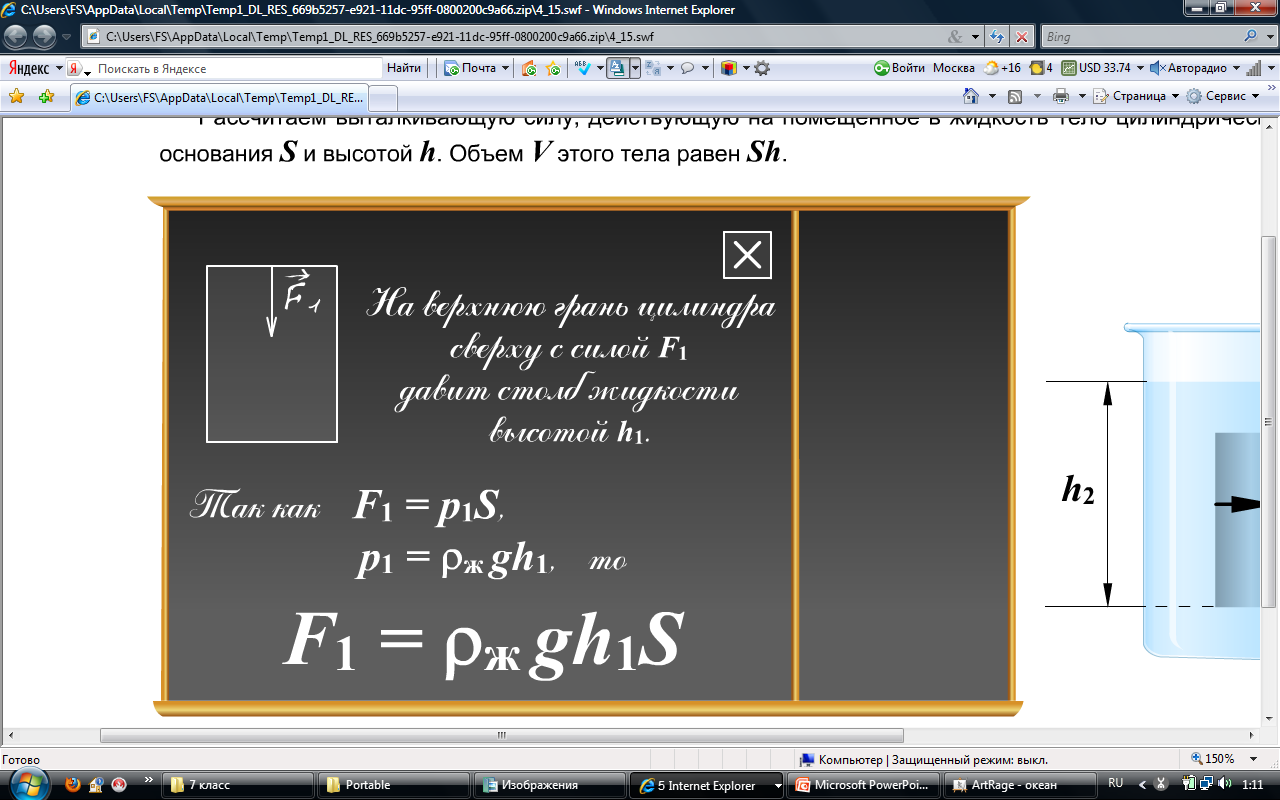 Тема: «Действие жидкости и газа на погруженное в них тело.»
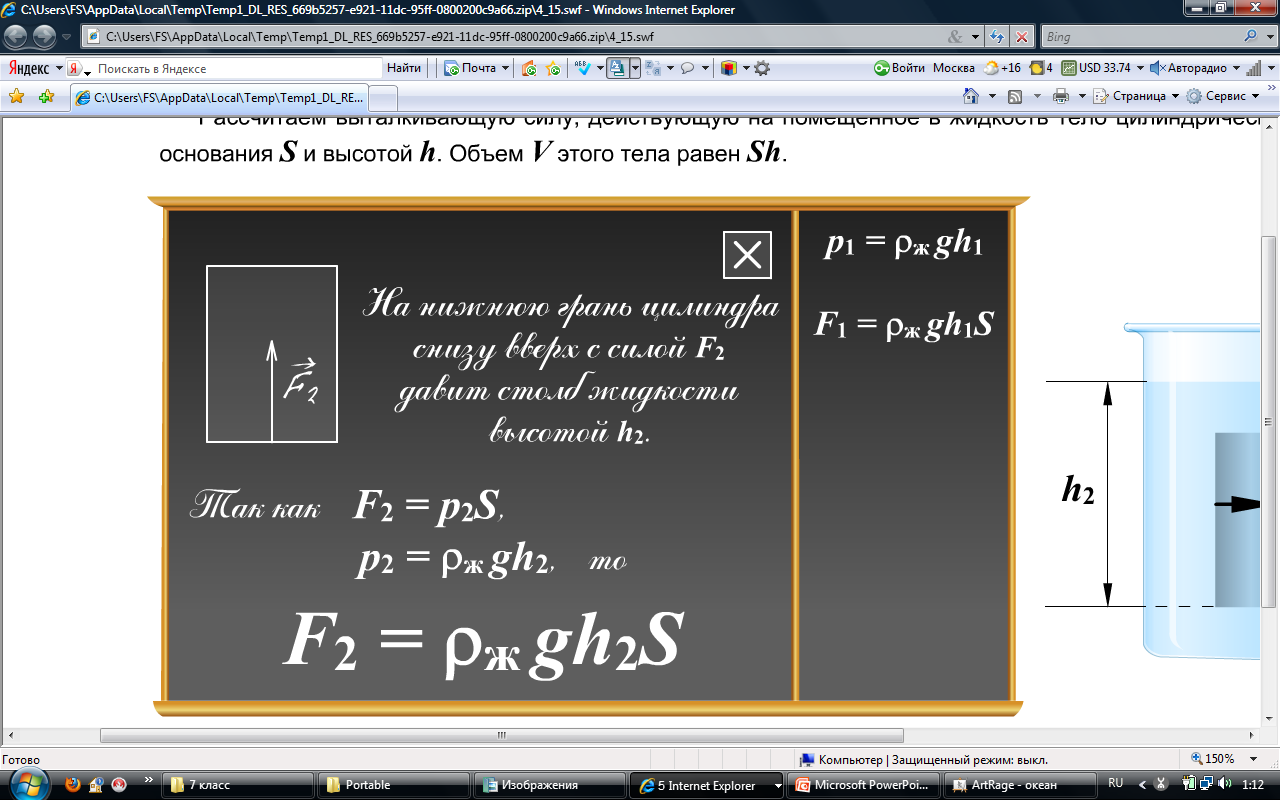 Тема: «Действие жидкости и газа на погруженное в них тело.»
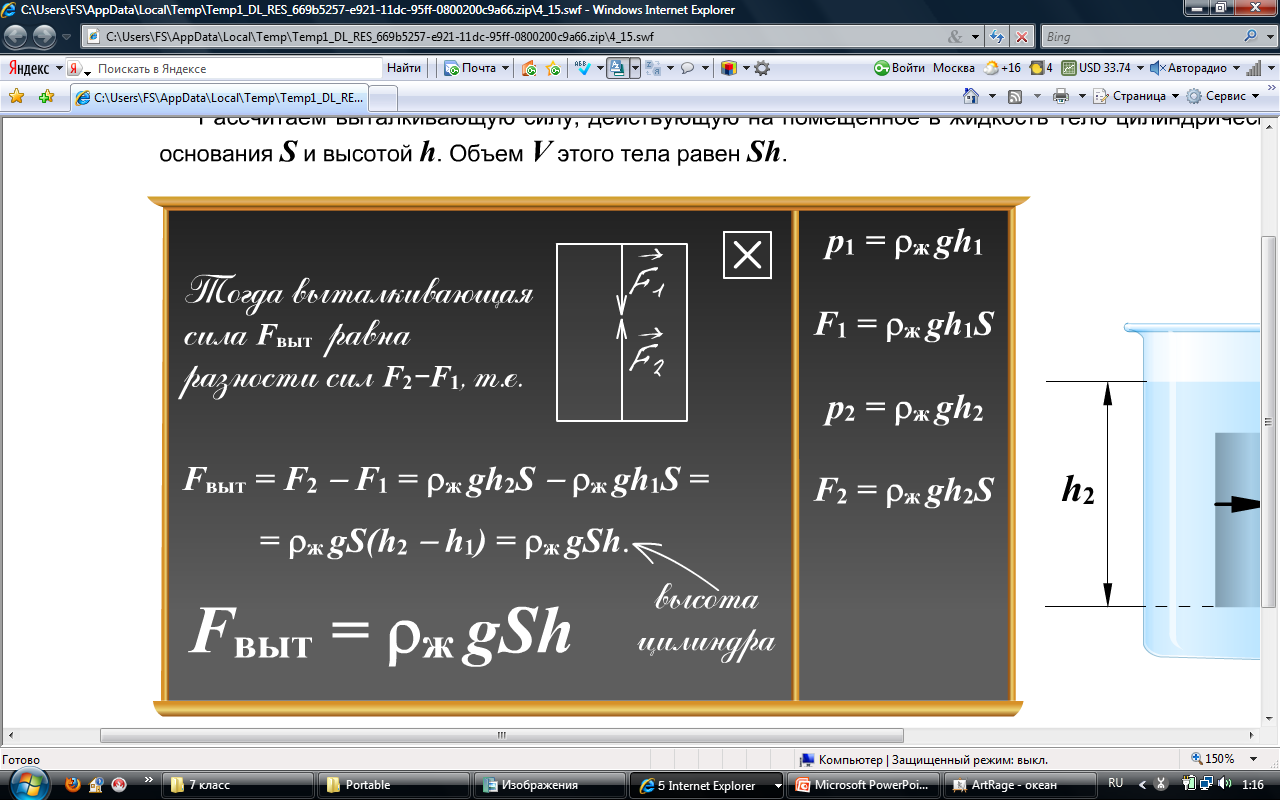 Тема: «Действие жидкости и газа на погруженное в них тело.»
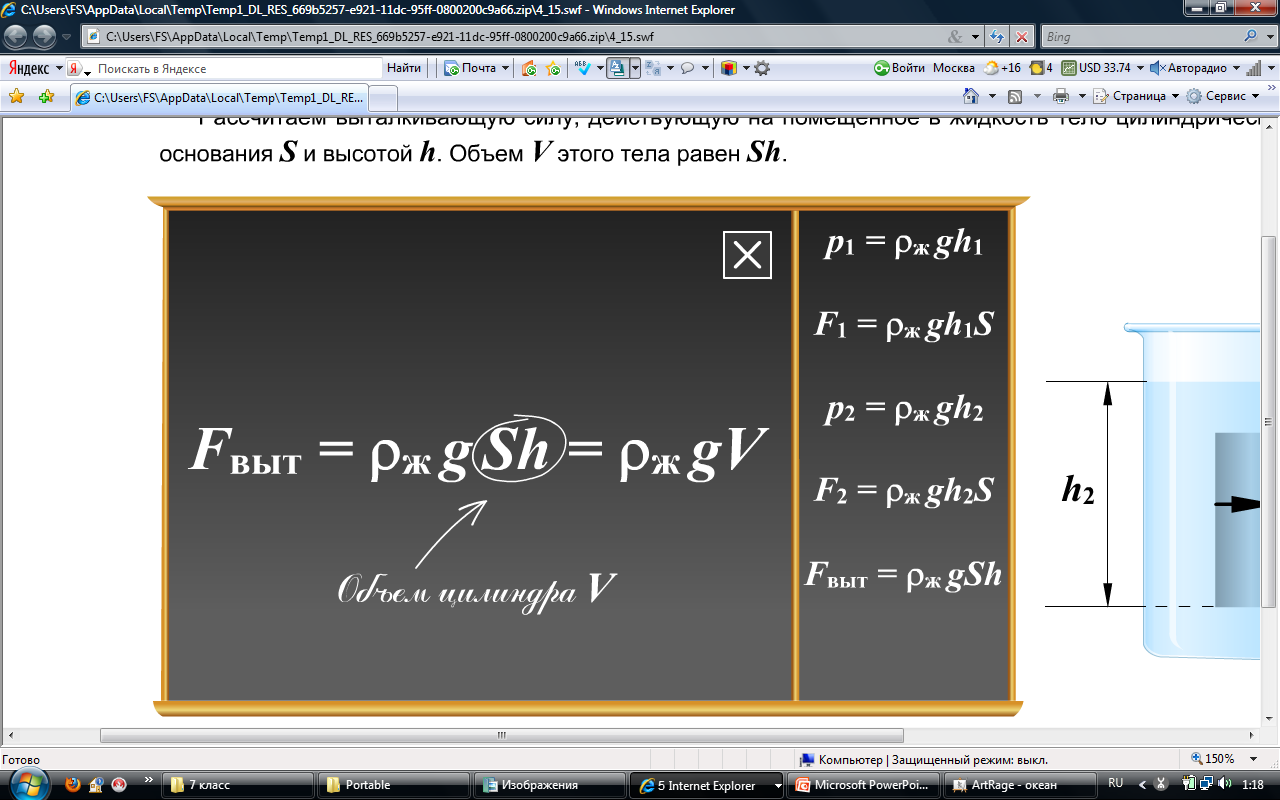 Тема: «Действие жидкости и газа на погруженное в них тело.»
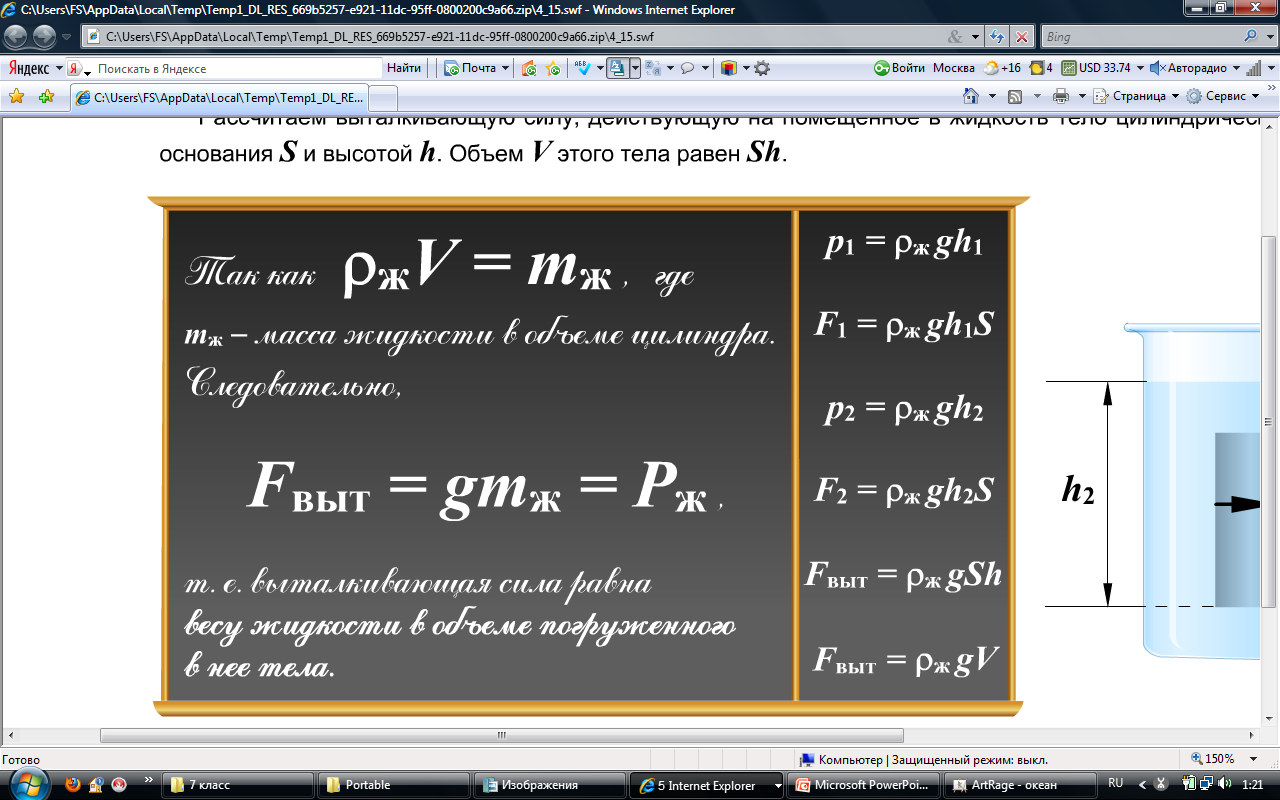